Как учили 
в старину
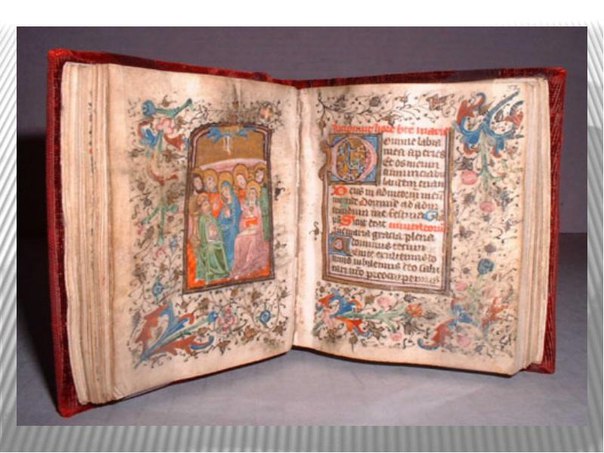 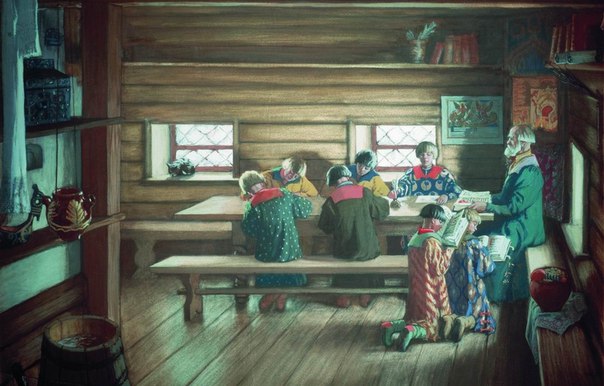 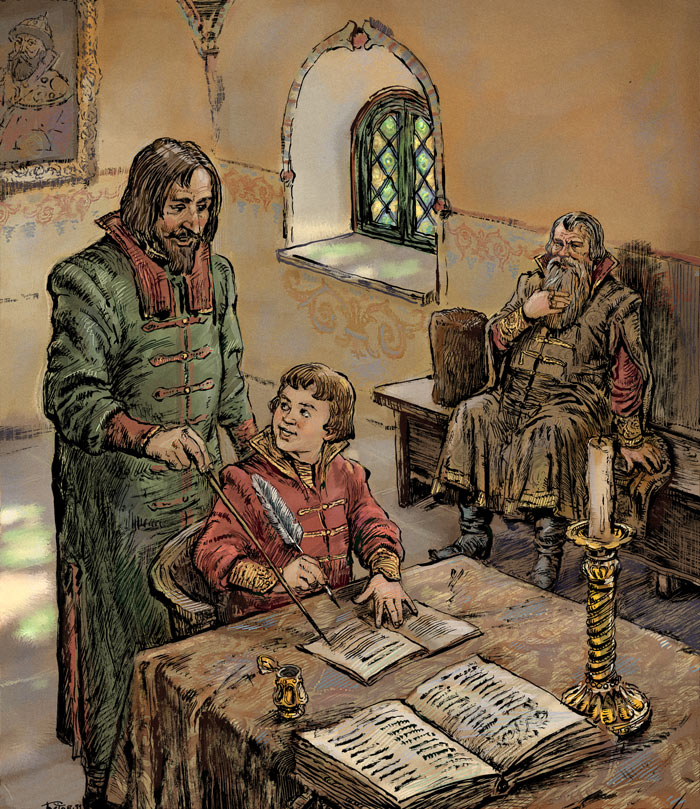 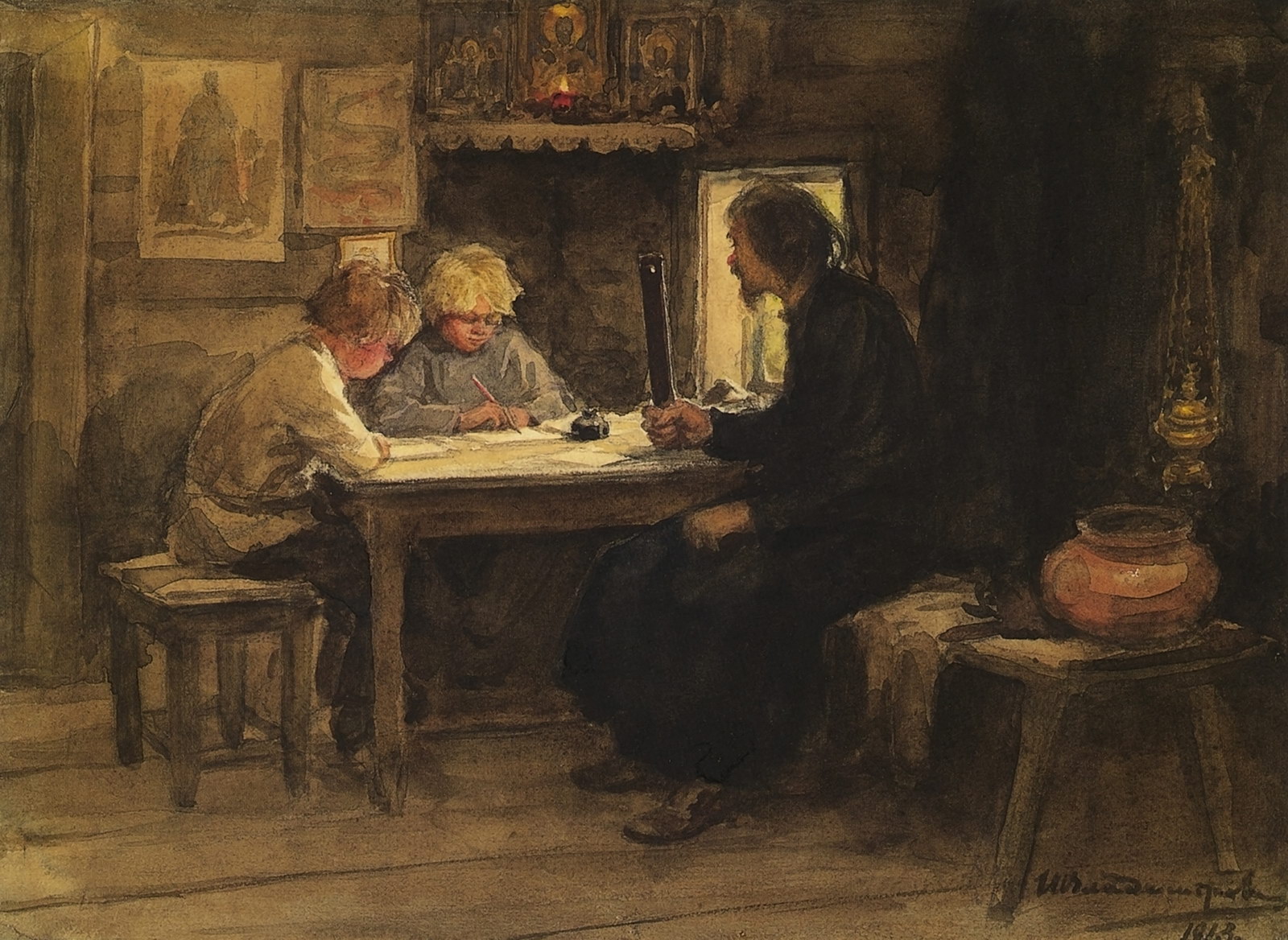 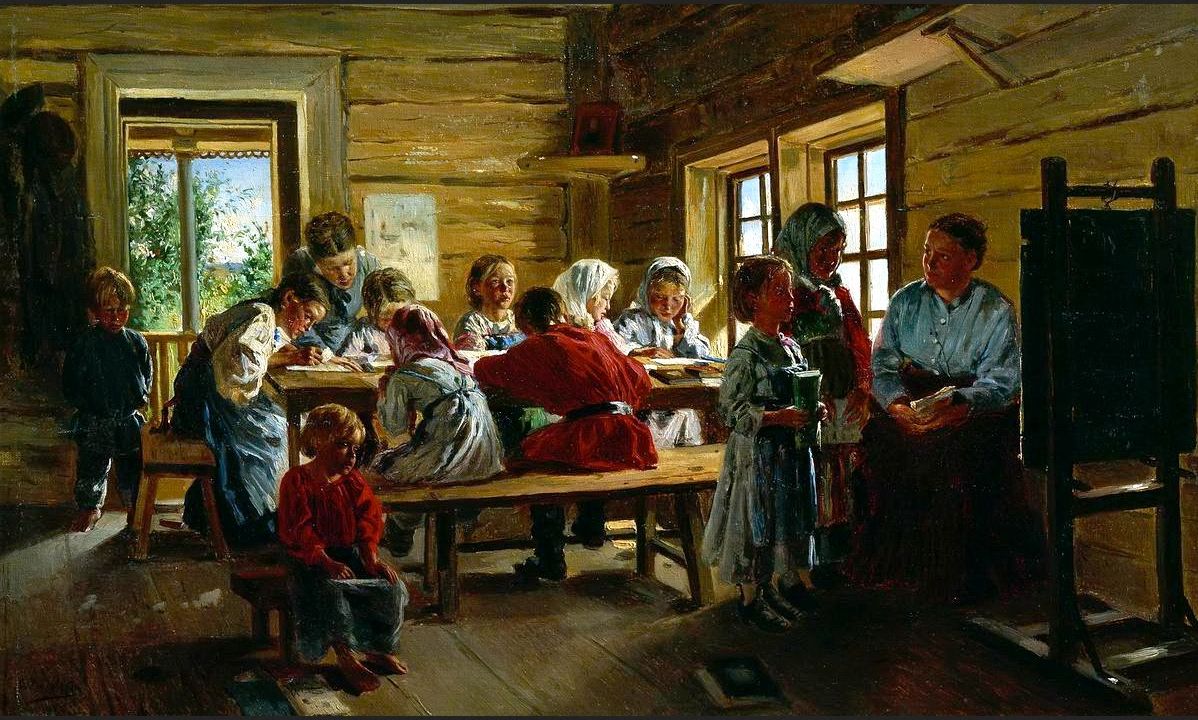 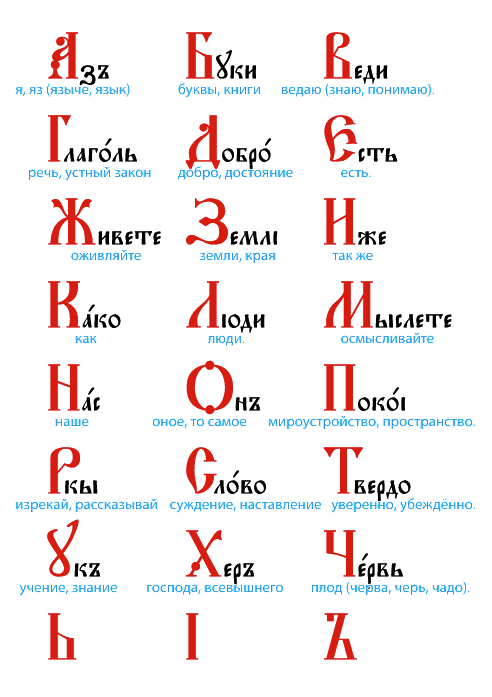